DEUTSCH
7.Klasse
“Mein Wohnort “
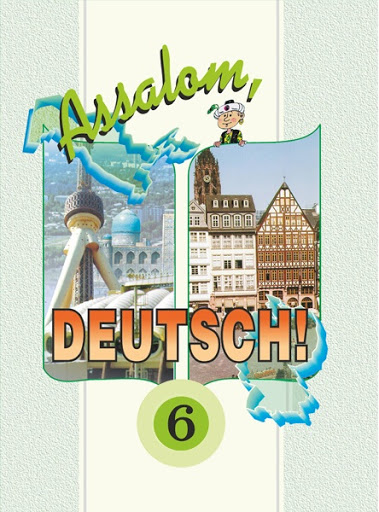 7
Plan der Stunde
Wir wiederholen
Wir lesen Briefe
Wir machen Übungen
Wir wiederholen die Bedeutung der Modalverben
Aufgabe für selbstständige Arbeit
Wiederholung:
Frische Luft
Museum
Disco
Die Stadt


Das Dorf
Theater
Landschaft
Sporthalle
Bauernhof
Kino
Garten
Wiederholung:
Disco
Museum
Bauernhof
Die Stadt


Das Dorf
Theater
Landschaft
Sporthalle
Garten
Kino
Frische Luft
Wir lesen den Text.
Ich heiße Karim. Ich möchte von meinem Dorf erzählen. Ich wohne mit meiner Familie und der Großmutter auf einem Bauernhof in einem kleinem Dorf. Mein Dorf ist sehr schön, besonders die Natur: blauer Himmel, viele Blumen und Wiesen, malerische Landschaften. Mein Vater ist Schafzüchter und ich muss leider früh aufstehen, sogar am Samstag und am Sonntag, weil ich jeden Morgen die Schafe füttere. Doch das macht mir Spaß. Ich möchte Landwirt werden und später einmal die Tierzucht übernehmen.
Wir lesen den Text.
Hallo! Ich bin Asisa und komme aus einer Stadt. Meine Stadt gefällt mir sehr, weil ich hier viele Freunde habe. Wir haben hier nie Langweile. Wir sind immer zusammen. Musik ist unser Hobby. In unserer Stadt gibt es zahlreiche Jugendklubs mit Freizeitangeboten und Diskos. Leider darf ich diese mit meinen 13 Jahren noch nicht besuchen. Am Wochenende können wir Theater, Museen oder Konzerte besuchen. Nachmittags gehe ich mit meinen Freunden häufig auf den Spielplatz zum Skaten und Rollschuhfahren. Aber vorher müssen wir die Hausaufgaben machen.
Aufgabe zum Text
Gefällt den Kindern das Leben in ihren Wohnorten?
Aufgabe:
Suchen Sie in den Briefen Aussagen, die bestätigen, dass das Leben den Kindern in ihren Wohnorten gefällt.
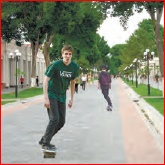 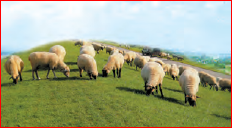 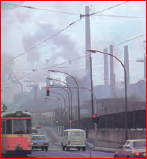 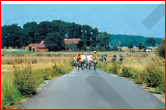 Arbeit am Text.
Ich heiße Karim. Ich möchte von meinem Dorf erzählen. Ich wohne mit meiner Familie und der Großmutter auf einem Bauernhof in einem kleinem Dorf. Mein Dorf ist sehr schön, besonders die Natur: blauer Himmel, viele Blumen und Wiesen, malerische Landschaften. Mein Vater ist Schafzüchter und ich muss leider früh aufstehen, sogar am Samstag und am Sonntag, weil ich jeden Morgen die Schafe füttere. Doch das macht mir Spaß. Ich möchte Landwirt werden und später einmal die Tierzucht übernehmen.
Arbeit am Text.
Hallo! Ich bin Asisa und komme aus einer Stadt. Meine Stadt gefällt mir sehr, weil ich hier viele Freunde habe. Wir haben hier nie Langweile. Wir sind immer zusammen. Musik ist unser Hobby. In unserer Stadt gibt es zahlreiche Jugendklubs mit Freizeitangeboten und Diskos. Leider darf ich diese mit meinen 13 Jahren noch nicht besuchen. Am Wochenende können wir Theater, Museen oder Konzerte besuchen. Nachmittags gehe ich mit meinen Freunden häufig auf den Spielplatz zum Skaten und Rollschuhfahren. Aber vorher müssen wir die Hausaufgaben machen.
Wir machen Übung.
Lesen Sie diese Sätze und bestimmen, ob sie dem Textinhalt entsprechen oder nicht.
+
+
+
+
Wir machen Übung.
Lesen Sie diese Sätze und bestimmen, ob sie dem Textinhalt entsprechen oder nicht.
+
+
+
+
Finden Sie in den Briefen die Sätze mit Modalverben!
Viele Menschen in unserem Dorf haben Tiere und müssen sich täglich um diese kümmern.
Großstärte sind gut zum Einkaufen und Bummeln, leben will ich hier eigentlich nicht. Aber ich muss in der Stadt wohnen, weil meine Familie hier lebt und meine Eltern hier arbeiten.
Ich möchte von meinem Dorf erzählen. Mein Vater ist Schafzüchter und ich muss leider früh aufstehen. Ich möchte Landwirt werden und später einmal die Tierzucht übernehmen.
Leider darf ich diese mit meinen 13 Jahren noch nicht besuchen.
Am Wochenende können wir Theater, Museen oder Konzerte besuchen. 
Aber vorher müssen wir die Hausaufgaben machen.
Die Bedeutung der Modalverben
müssen-shart bo‘lmoq(nimadir qilish shart holatida)
können-qila olmoq
mögen-yaxshi ko‘rmoq
dürfen-ruxsat olmoq
wollen-xohlamoq
sollen-kerak bo‘lmoq (nimadir qilish majbur holatida)
möchten (Konj.2)- …..moqchi
man kann-mumkin
man muss-shart
man darf-ruxsat etilgan
man soll-bajarilishi kerak
Die Bedeutung der Modalverben
Er kann gut springen.



Sie muss springen.



Er will springen.
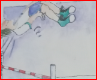 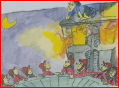 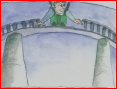 Die Bedeutung der Modalverben
Man darf hier nicht springen.



Er soll springen, aber er hat Angst.



Sie möchte springen, aber es geht nicht.
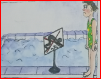 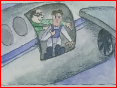 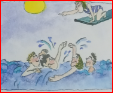 Wir machen Übung
muss
1. Ich ……………… für die Tiere sorgen.
2. Alle Kinder …………………………auf der Straße vorsichtig sein.
3. Ihr …………….täglich das Zimmer lüften.
4. Mein Freund ………………..sein Rad reparieren.
5. Du ……………noch deine Hausaufgaben machen.
6. Wir ……………… die Natur schützen
müssen
müsst
muss
musst
müssen
Wir machen Übung
mein Zimmer aufräumen.
Was musst du jeden Tag machen?
Ich muss jeden Tag……..
meine Hausaufgaben machen.
deutsch lernen.
das Geschirr spülen.
um 21.00 Uhr ins Bett gehen.
Aufgabe für selbstständige Arbeit
Übung 6, Seite 92 (Ergänzen Modalverben „müssen“, „können“,  „dürfen“).
Übung 7, Seite 92 (Schreiben Sie einen Brief über Sie, Ihre Familie, Hobbys, Ihren Wohnort).
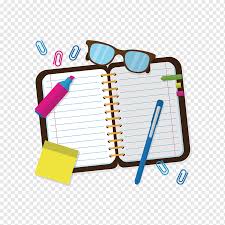 Ende der Stunde
Unsere Stunde ist zu Ende.

Danke für Aufmerksamkeit!

Auf Wiedersehen!